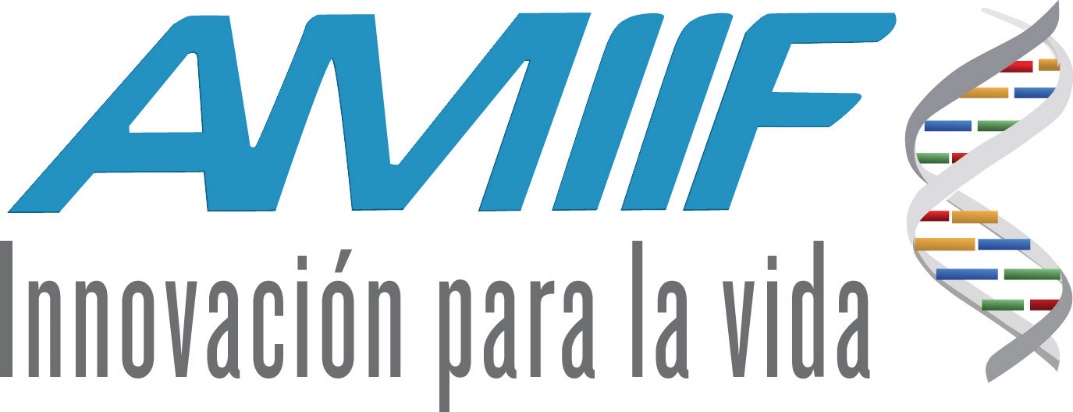 Impacto de la falsificación en la industria farmacéutica
Mtro. Lisandro Herrera
Galicia Abogados
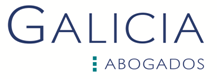 El impacto de la falsificación.
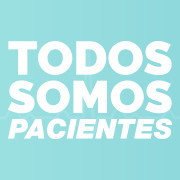 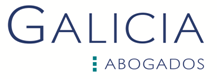 ¿Qué es una medicina falsificada?
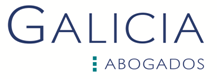 ¿Qué se considera falsificado?
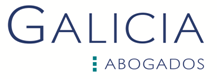 ¿Qué se considera falsificado?
Fuente: http://www.who.int/medicines/regulation/ssffc/publications/SEstudy-executive-summary-ES.pdf?ua=1
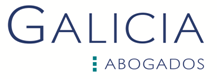 Impacto de la falsificación
Sanitario
Propiedad Industrial
Riesgo a la Salud - afectación a la salud de las personas
Cofepris
Entre 100 mil y 1 millón de personas mueren al año por medicinas falsificadas
Uso ilegal de derechos de  propiedad industrial

IMPI
PGR

USD$431 billones anual
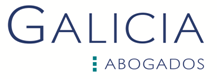 Impacto de la falsificación
15% de los medicamentos comercializados en el mundo podrían se falsificados
30% de los medicamentos comercializados en Asia, África y Latinoamérica pudieran ser falsificados
Crimen internacional derivado de la falta de armonización en las legislaciones nacionales, falta de penas robustas y la participación de organizaciones criminales
Afecta la credibilidad en los sistemas de salud y autoridades. 
Fuente: Medicrime
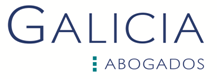 Acciones específicas
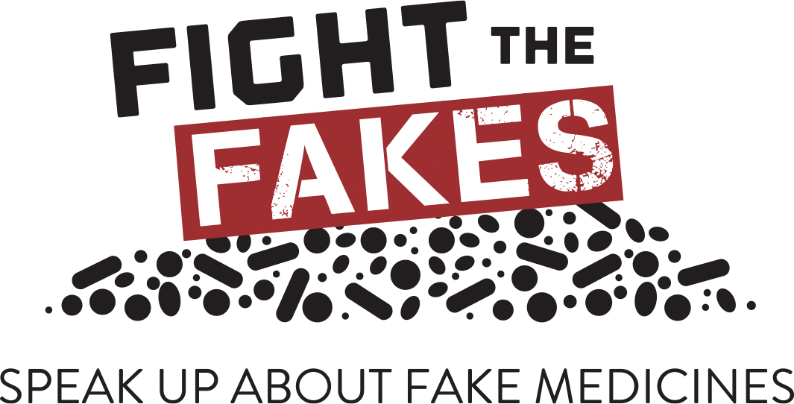 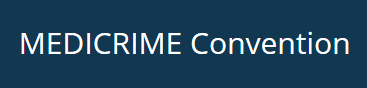 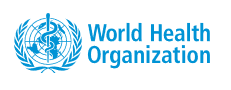 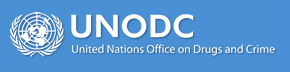 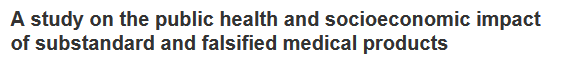 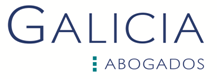 Acciones específicas
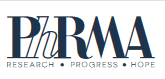 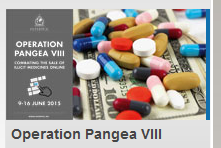 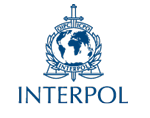 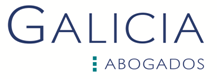 Fuente: https://www.youtube.com/watch?v=rqP_Pa_NgX0
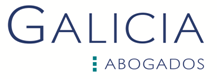 Uso interno. CONFIDENCIAL.
Gracias
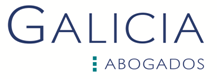